FEBRER
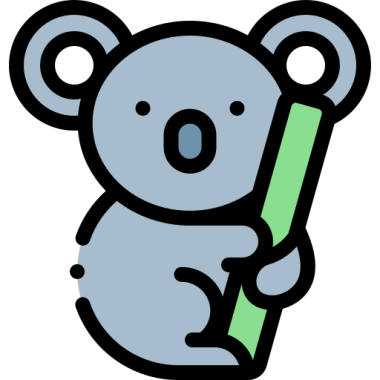 Dilluns
Dimarts
Dimecres
Dijous
Divendres
Dissabte
Diumenge
MARÇ
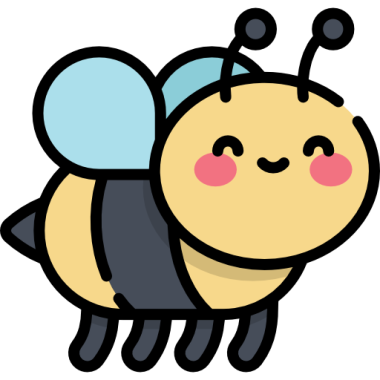 Dilluns
Dimarts
Dimecres
Dijous
Divendres
Dissabte
Diumenge